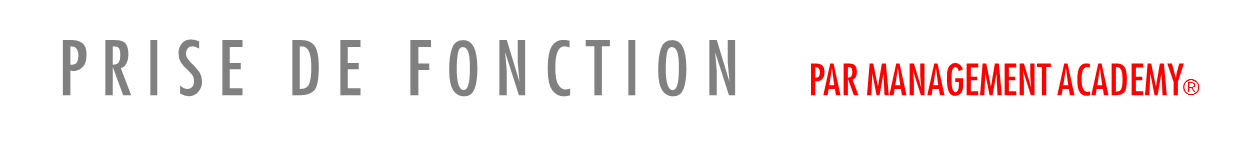 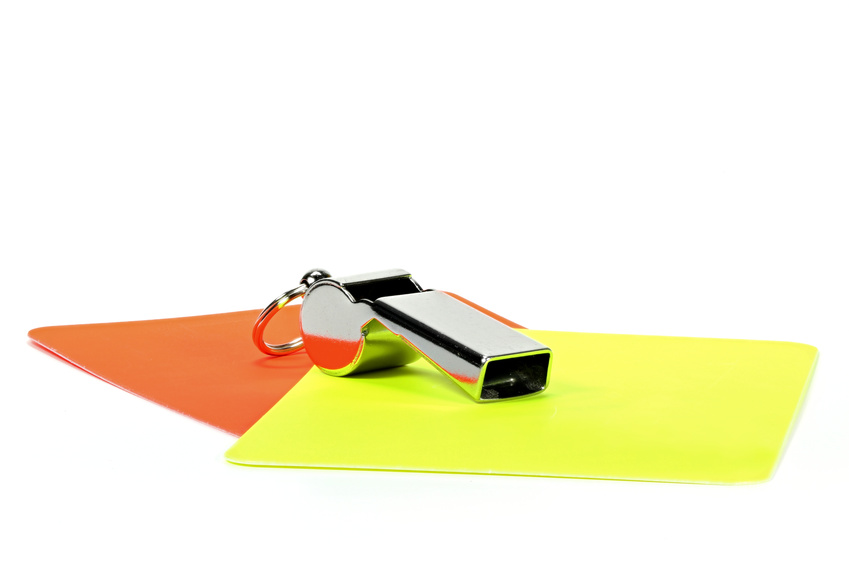 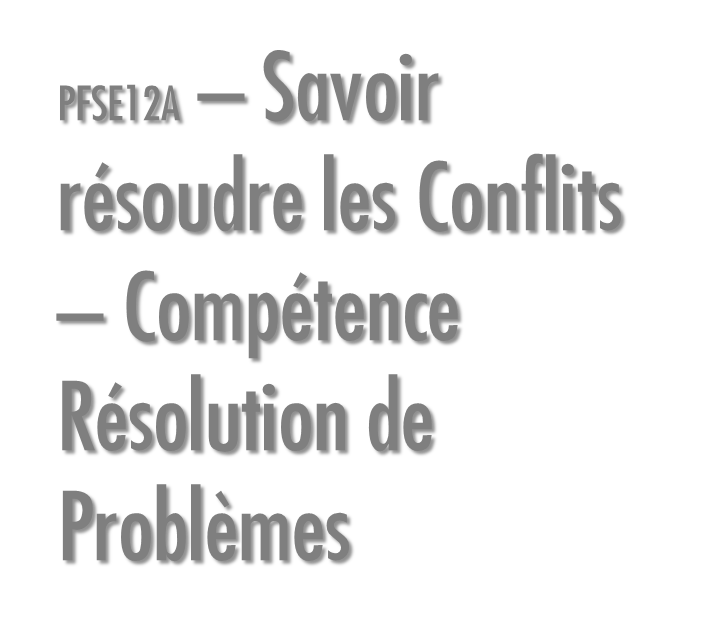 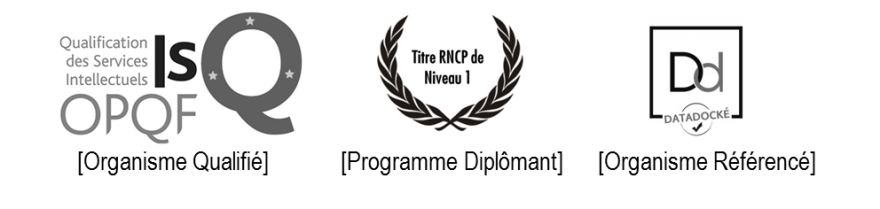 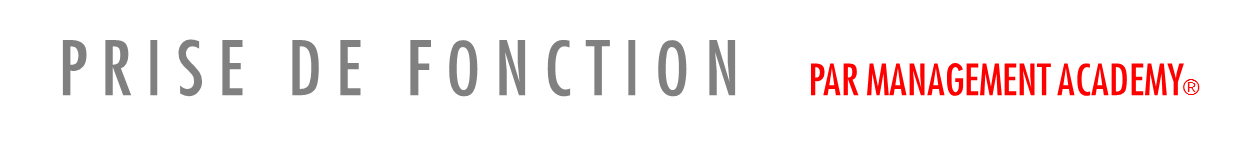 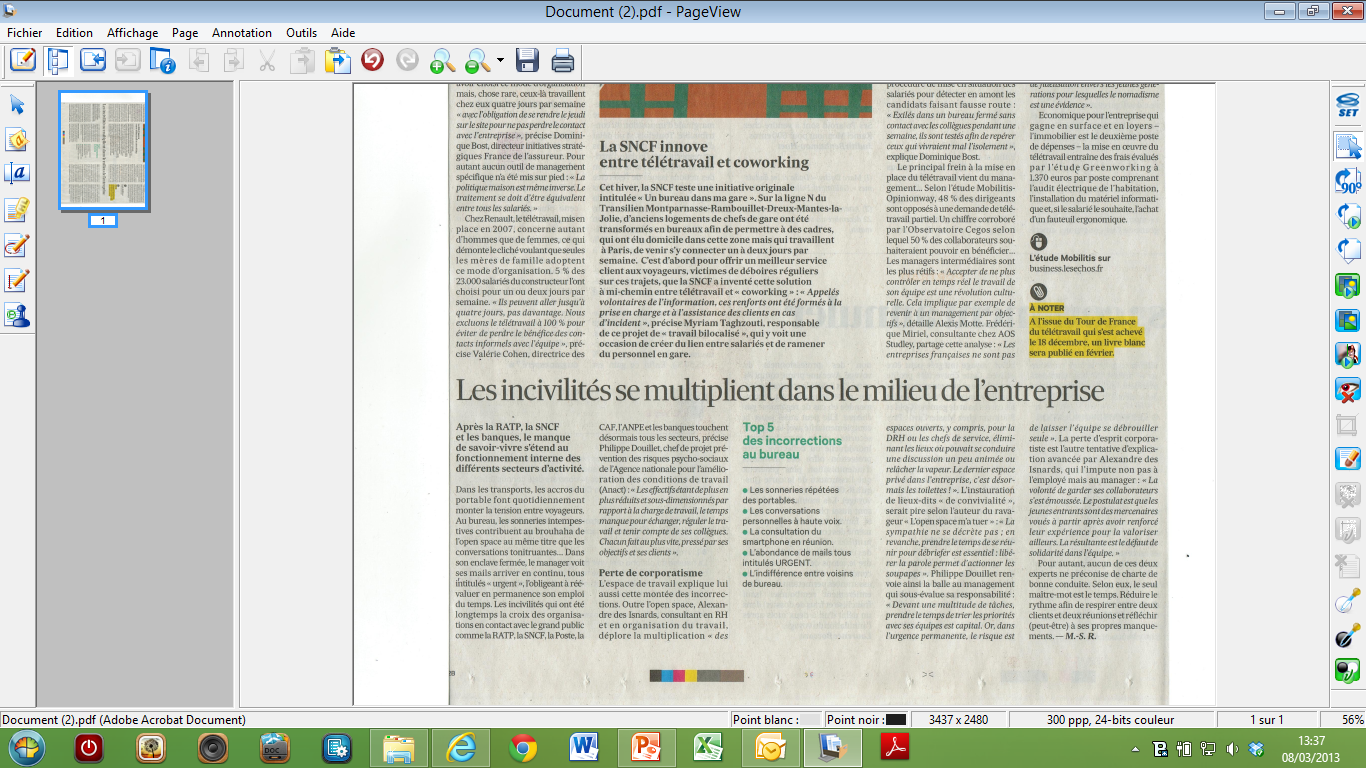 Les Echos –
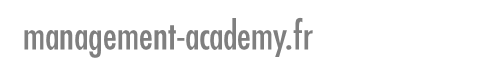 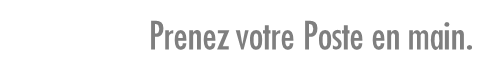 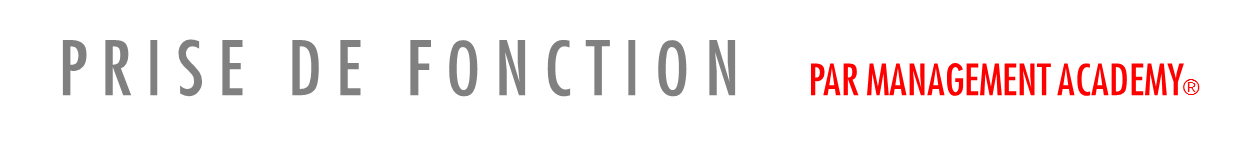 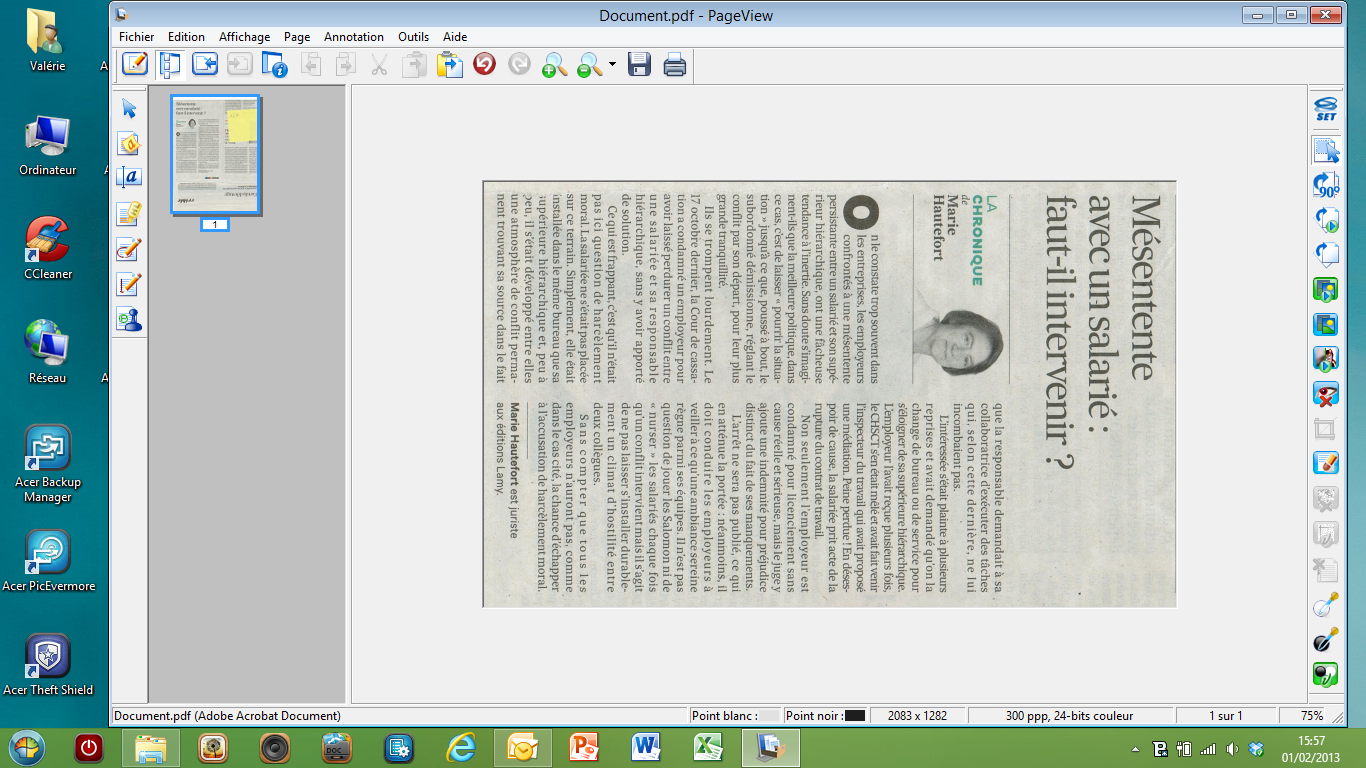 Les Echos
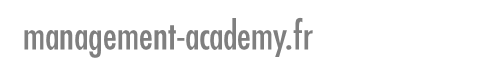 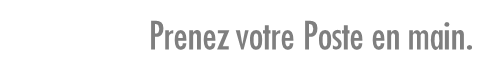 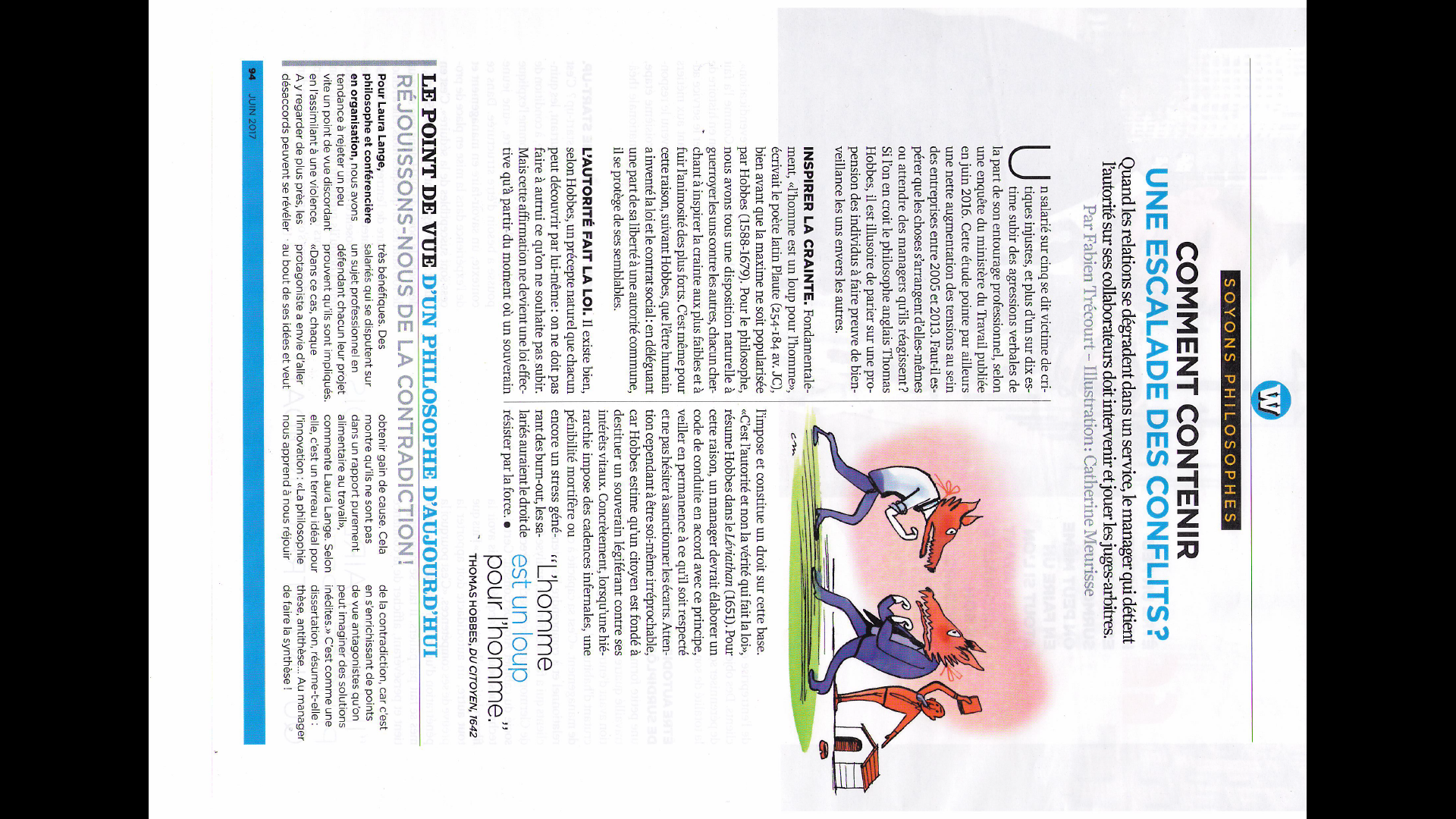 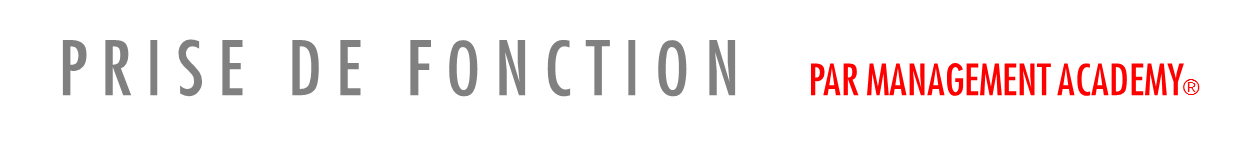 Management
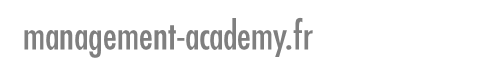 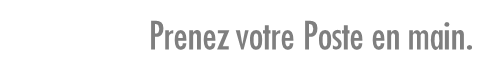 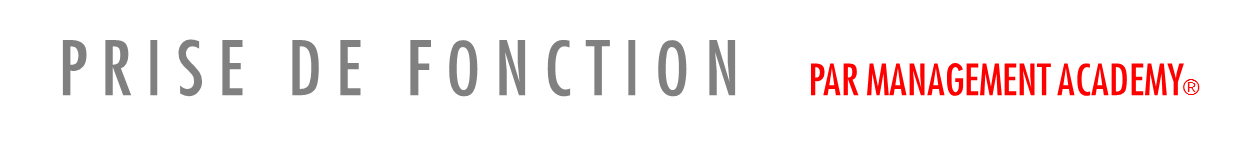 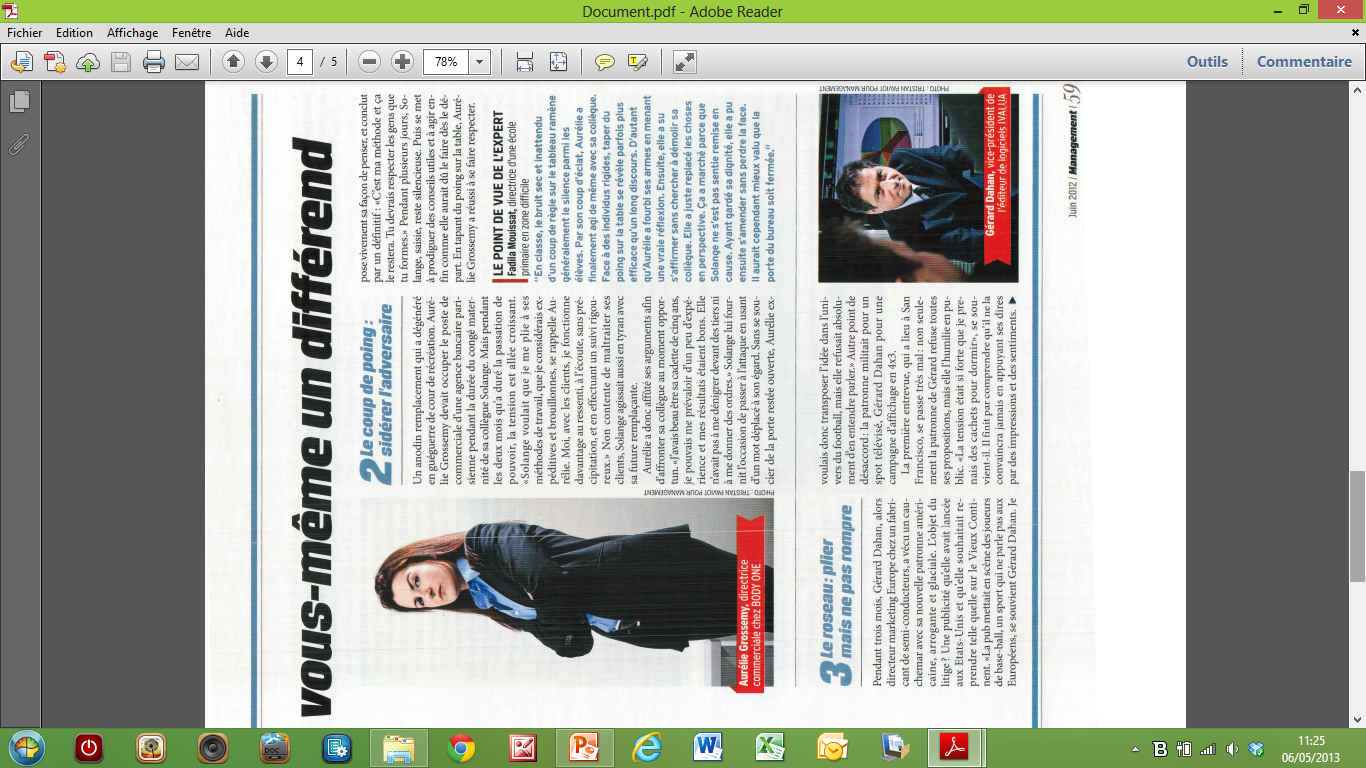 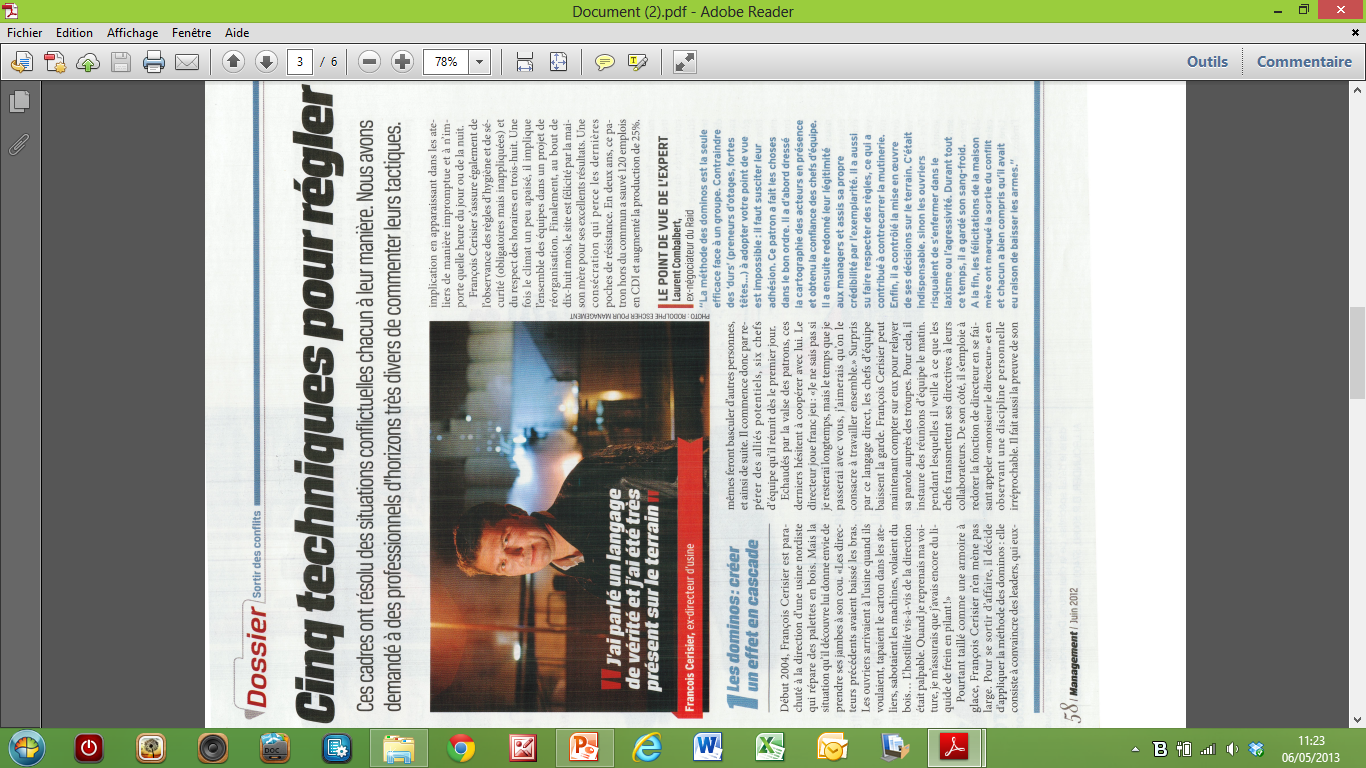 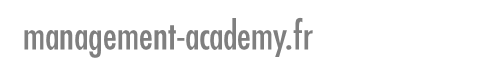 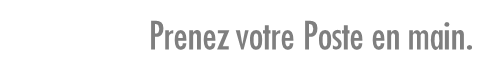 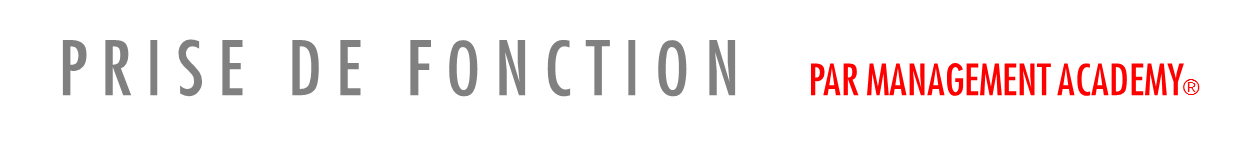 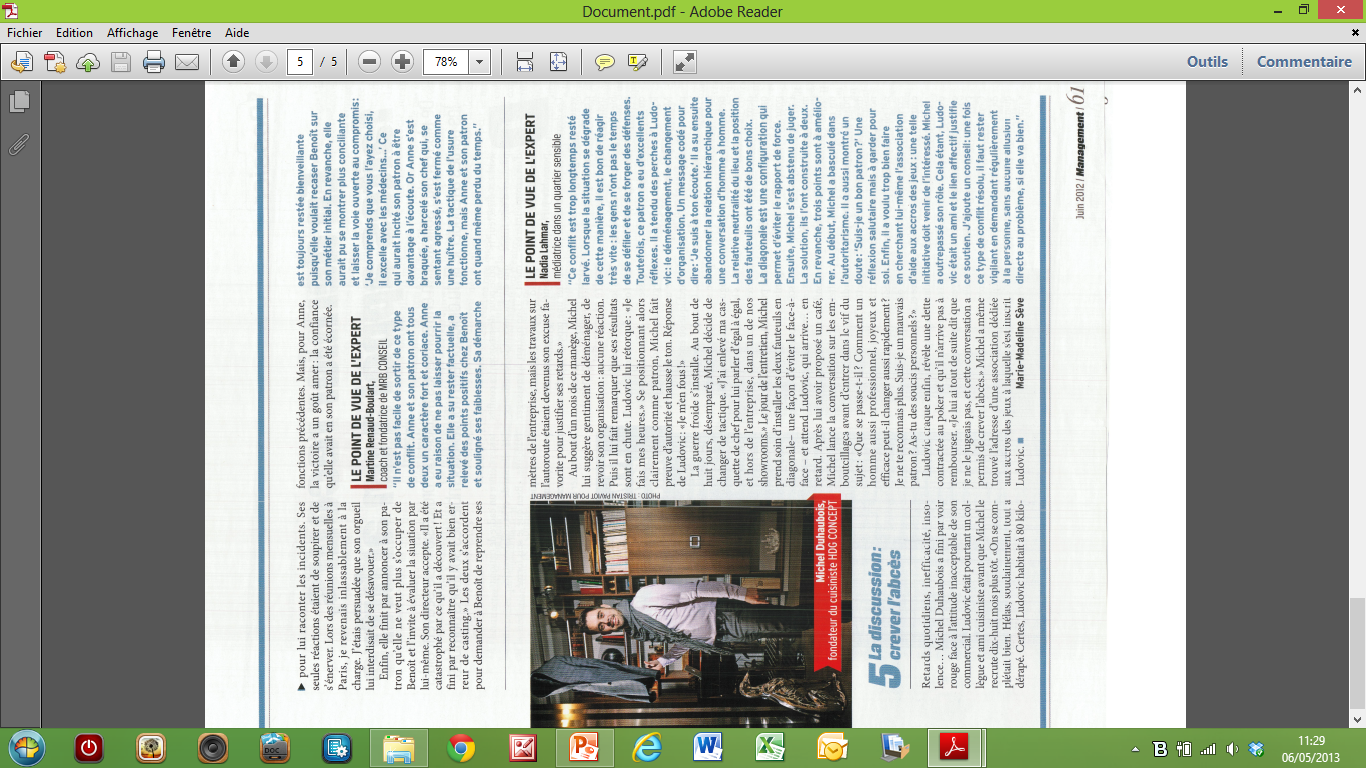 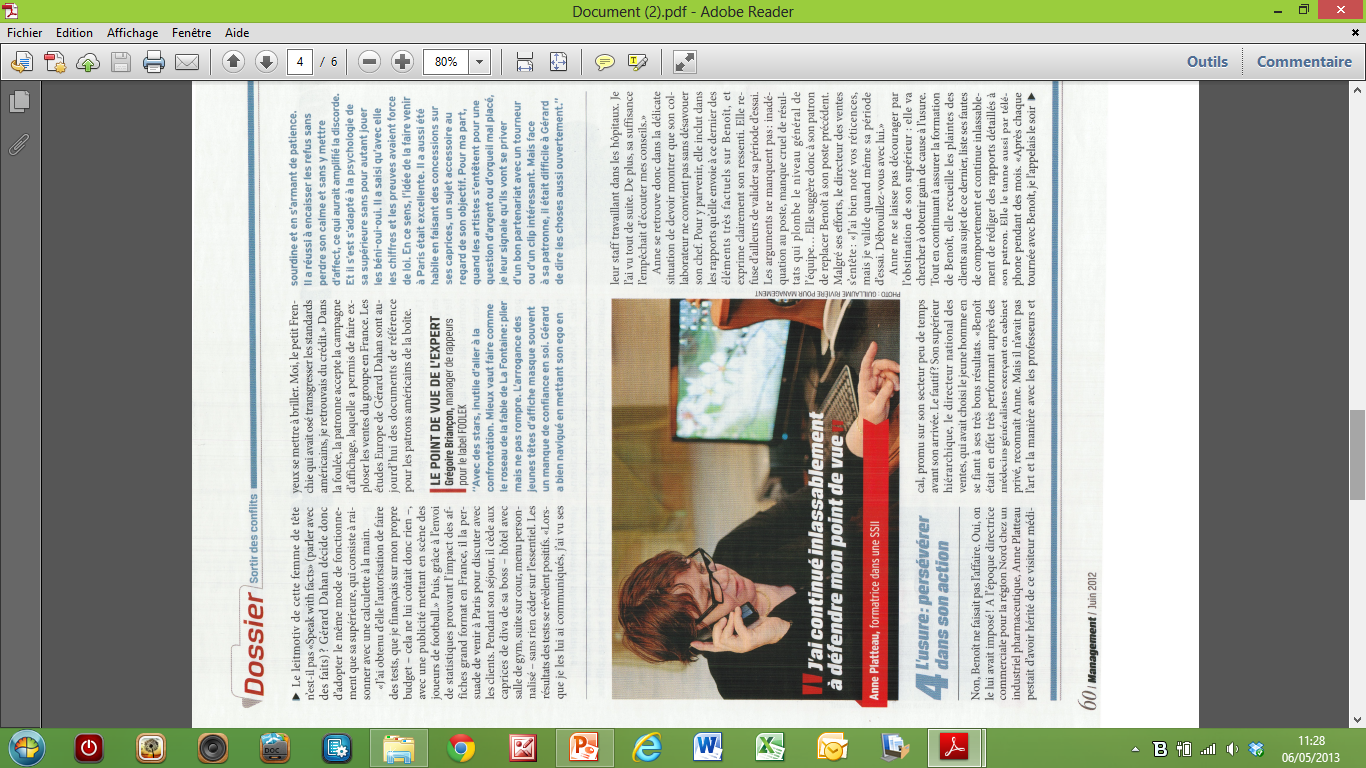 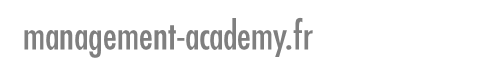 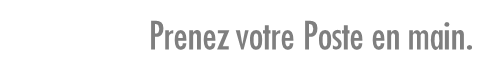 Management
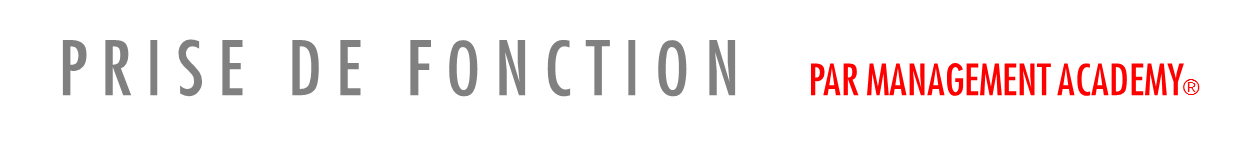 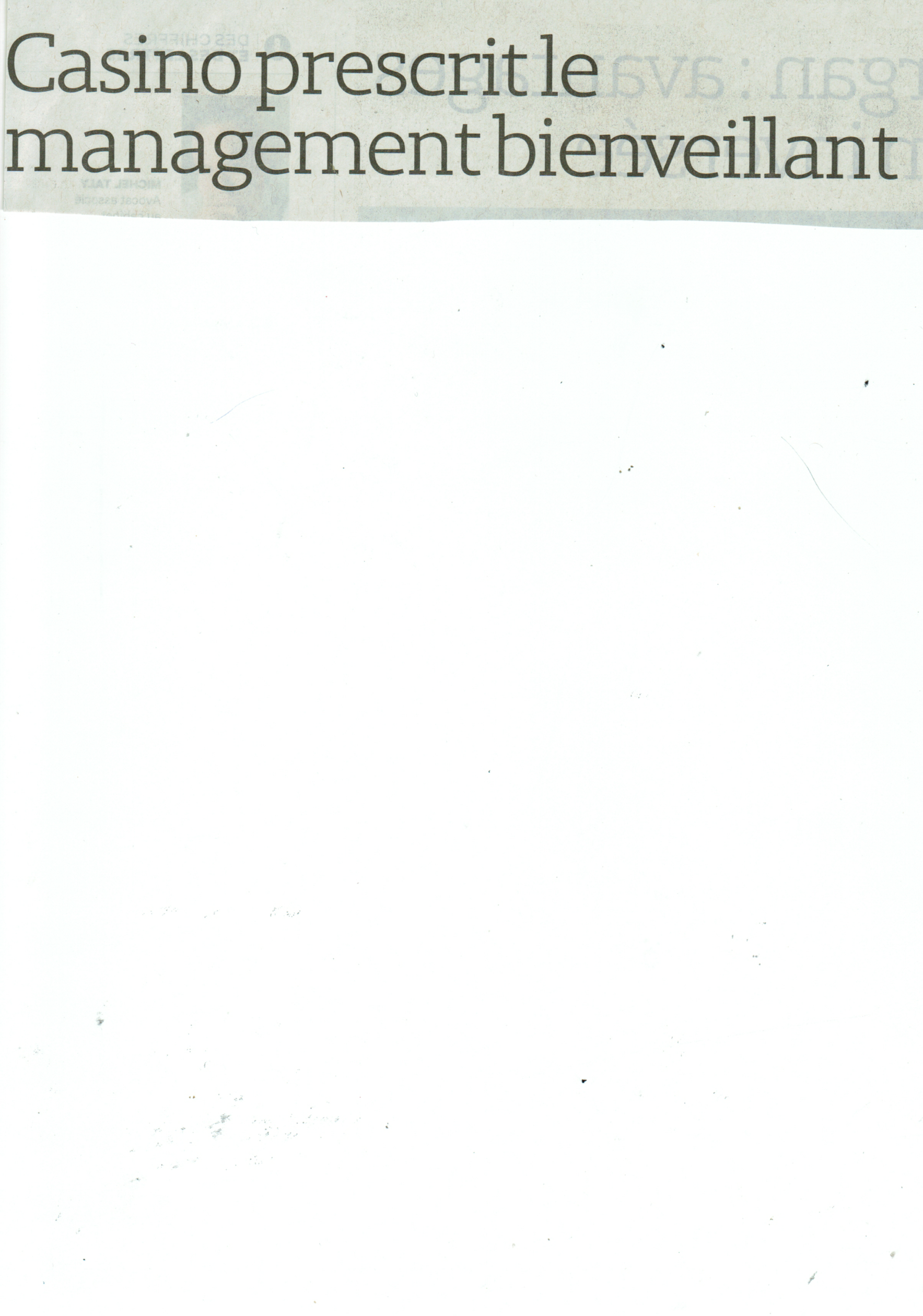 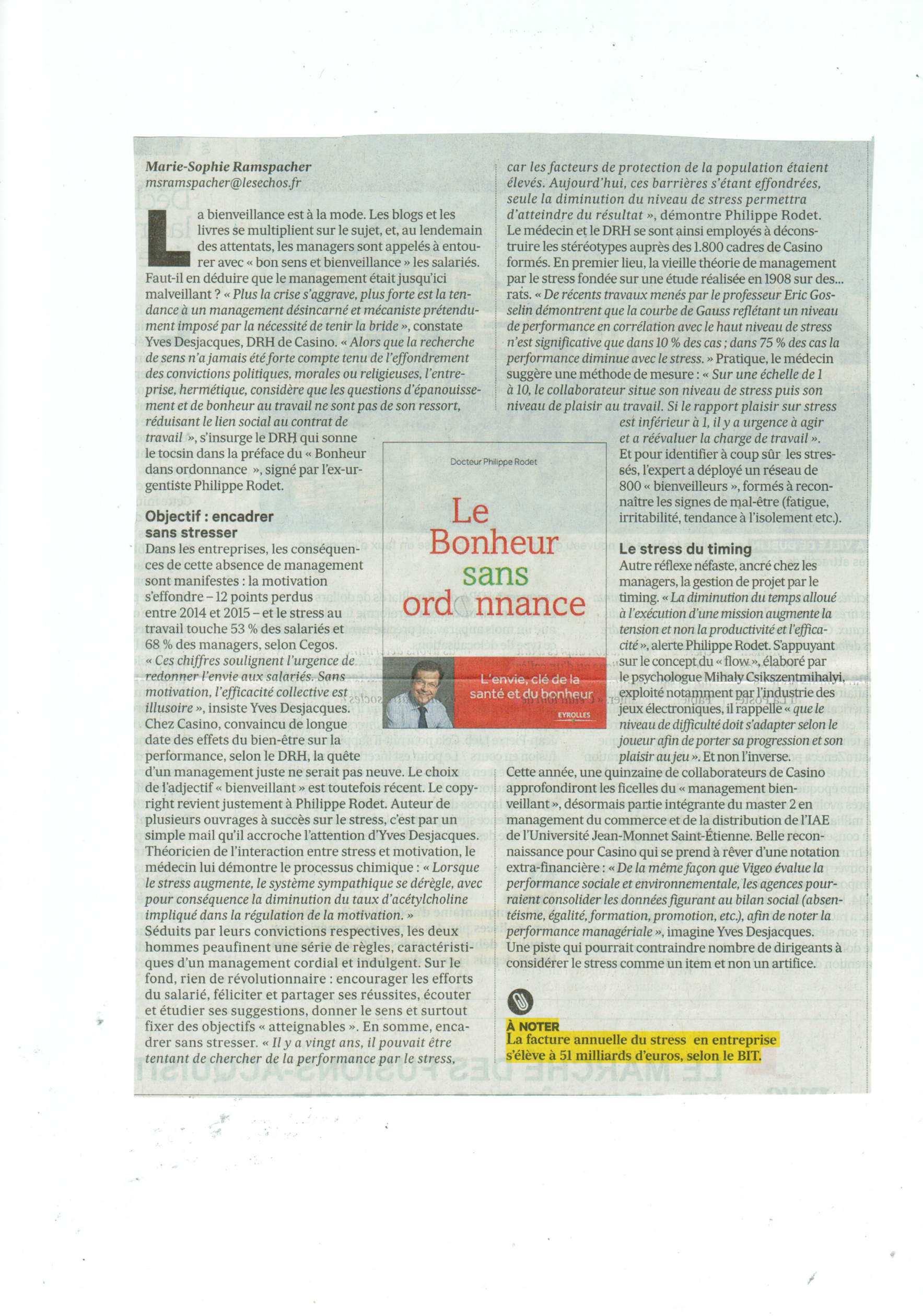 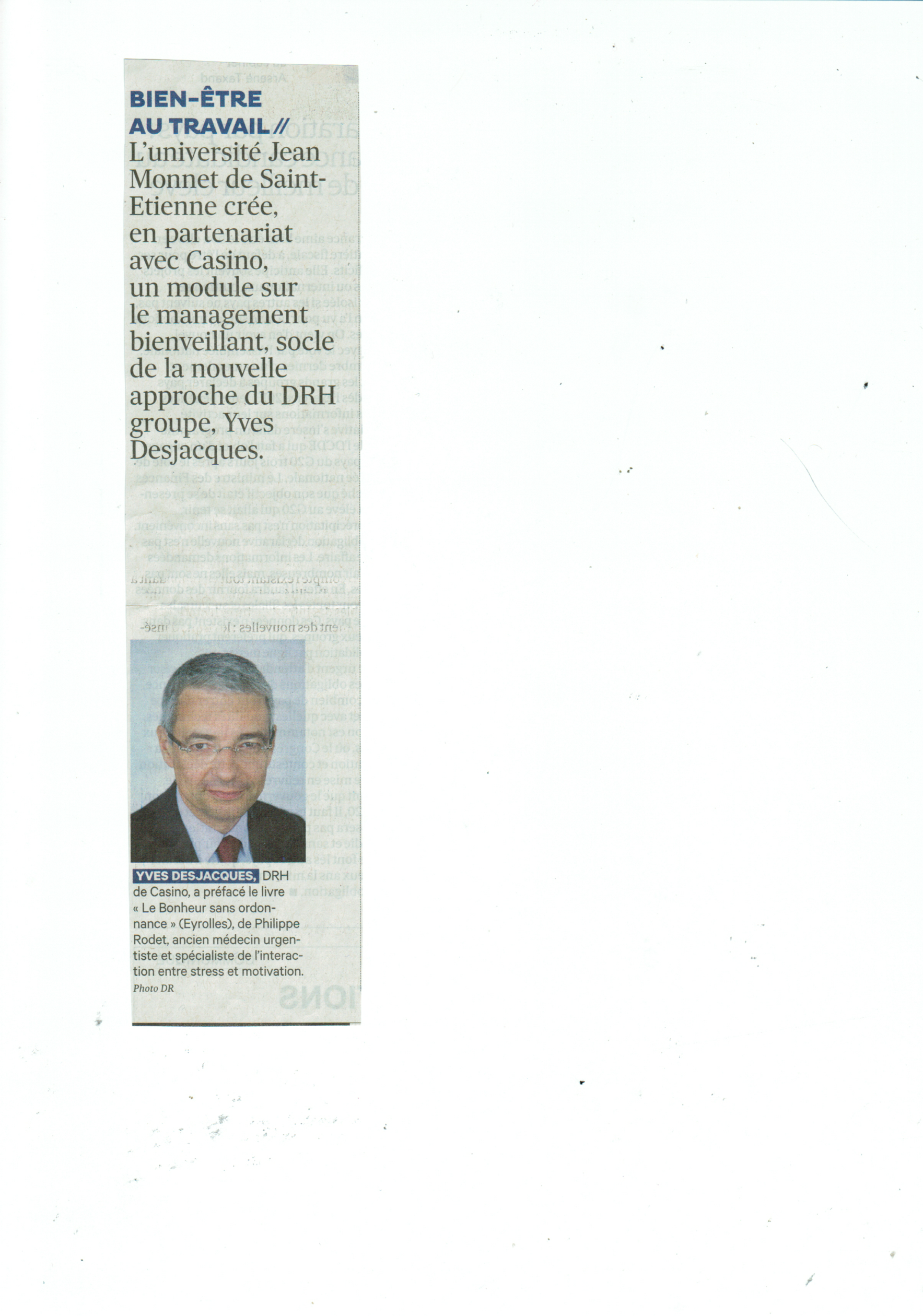 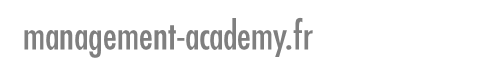 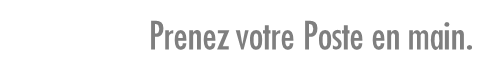 Les Echos
Développez l’Intelligence émotionnelle de vos Managers-clés.
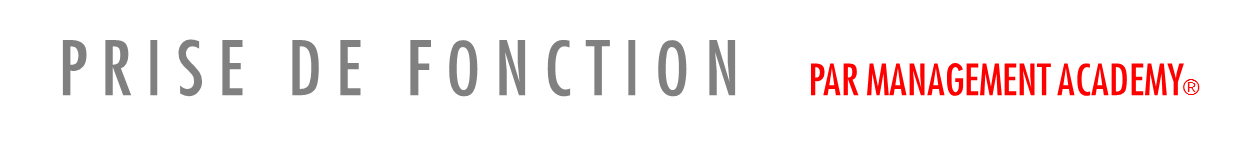 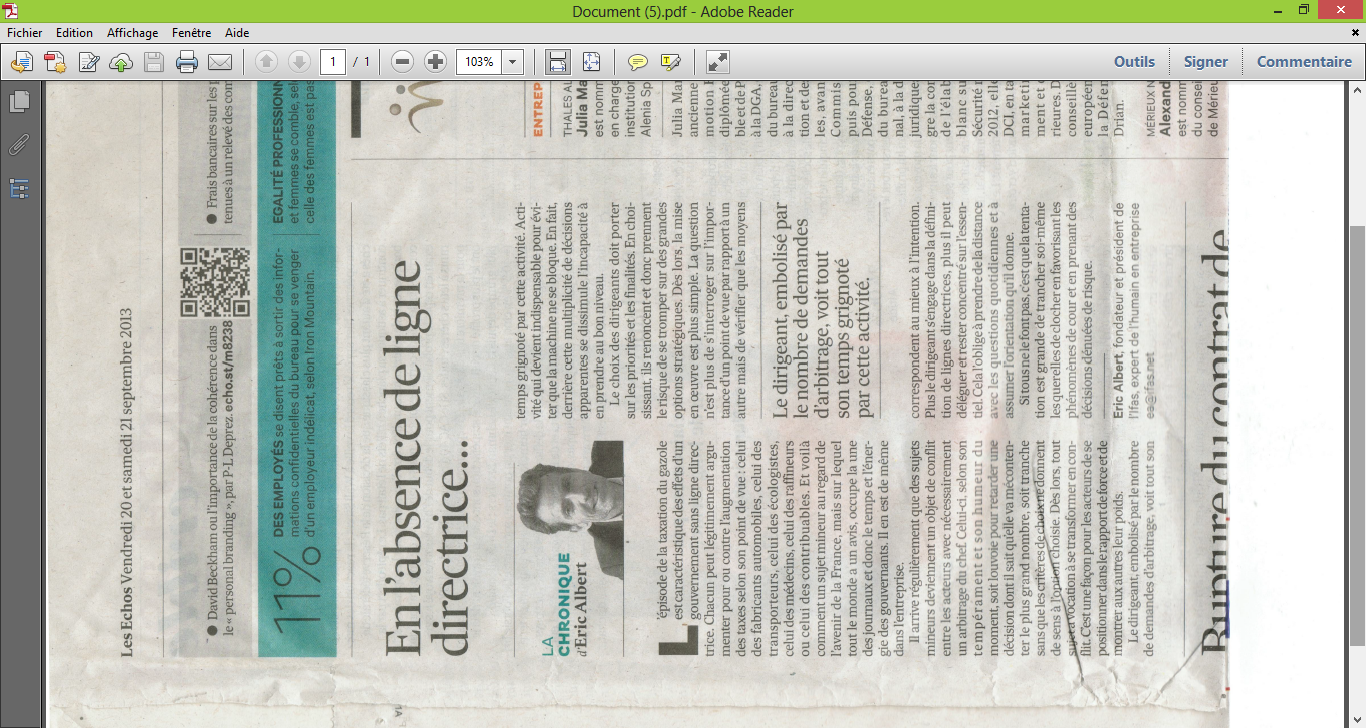 Les Echos  –
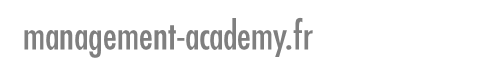 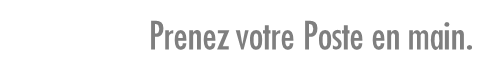 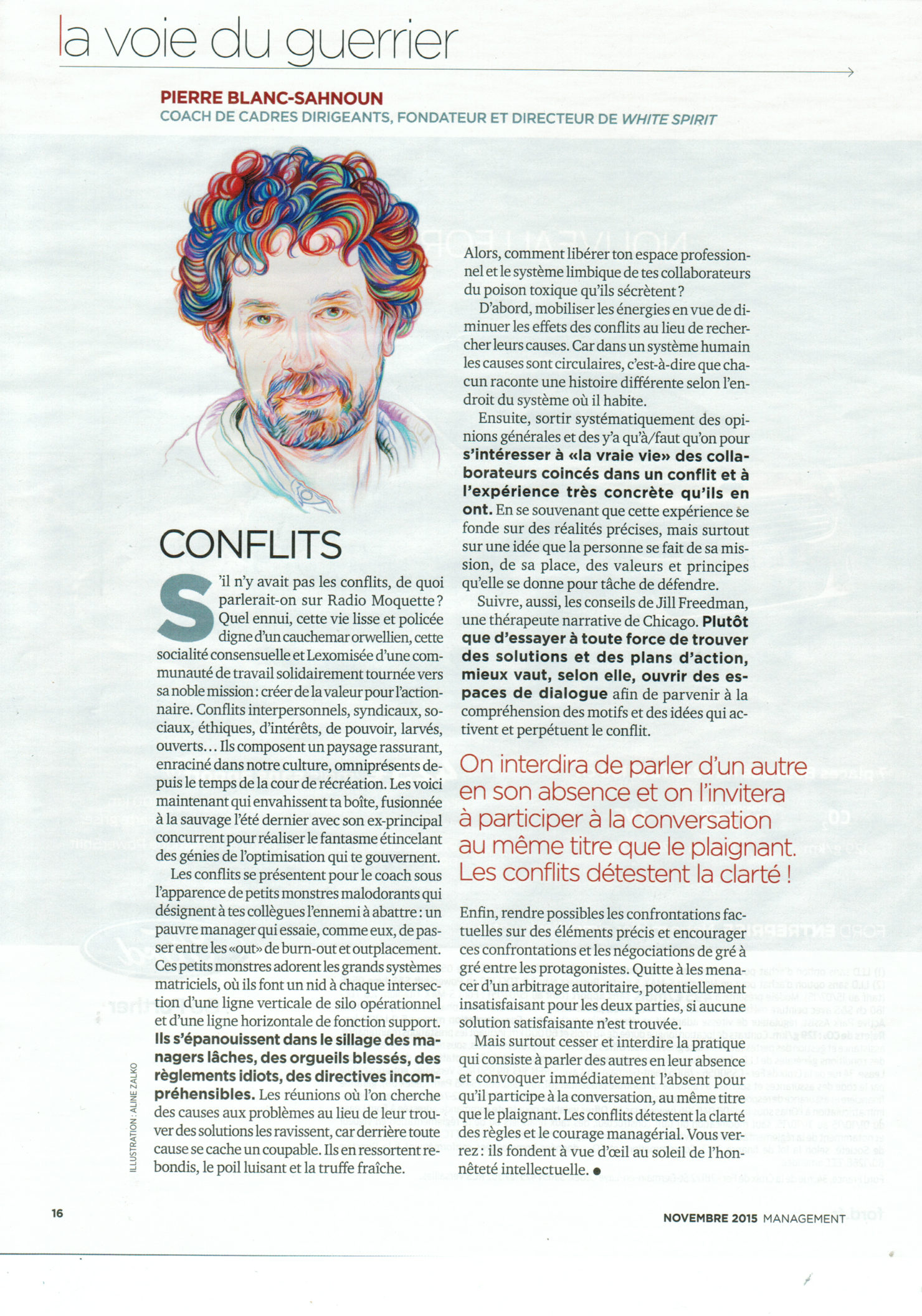 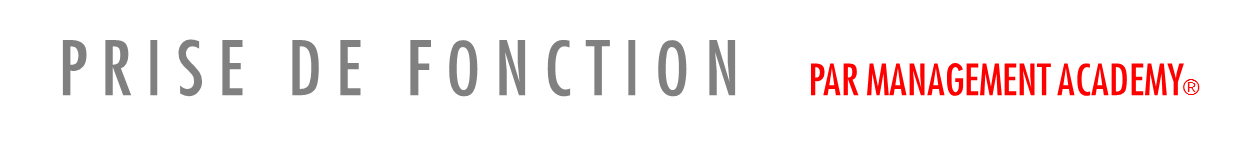 Management
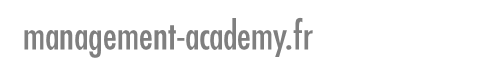 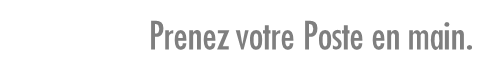 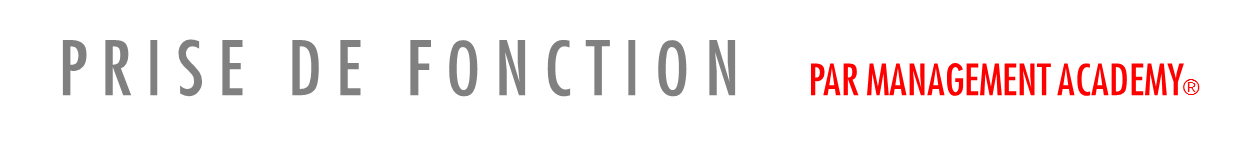 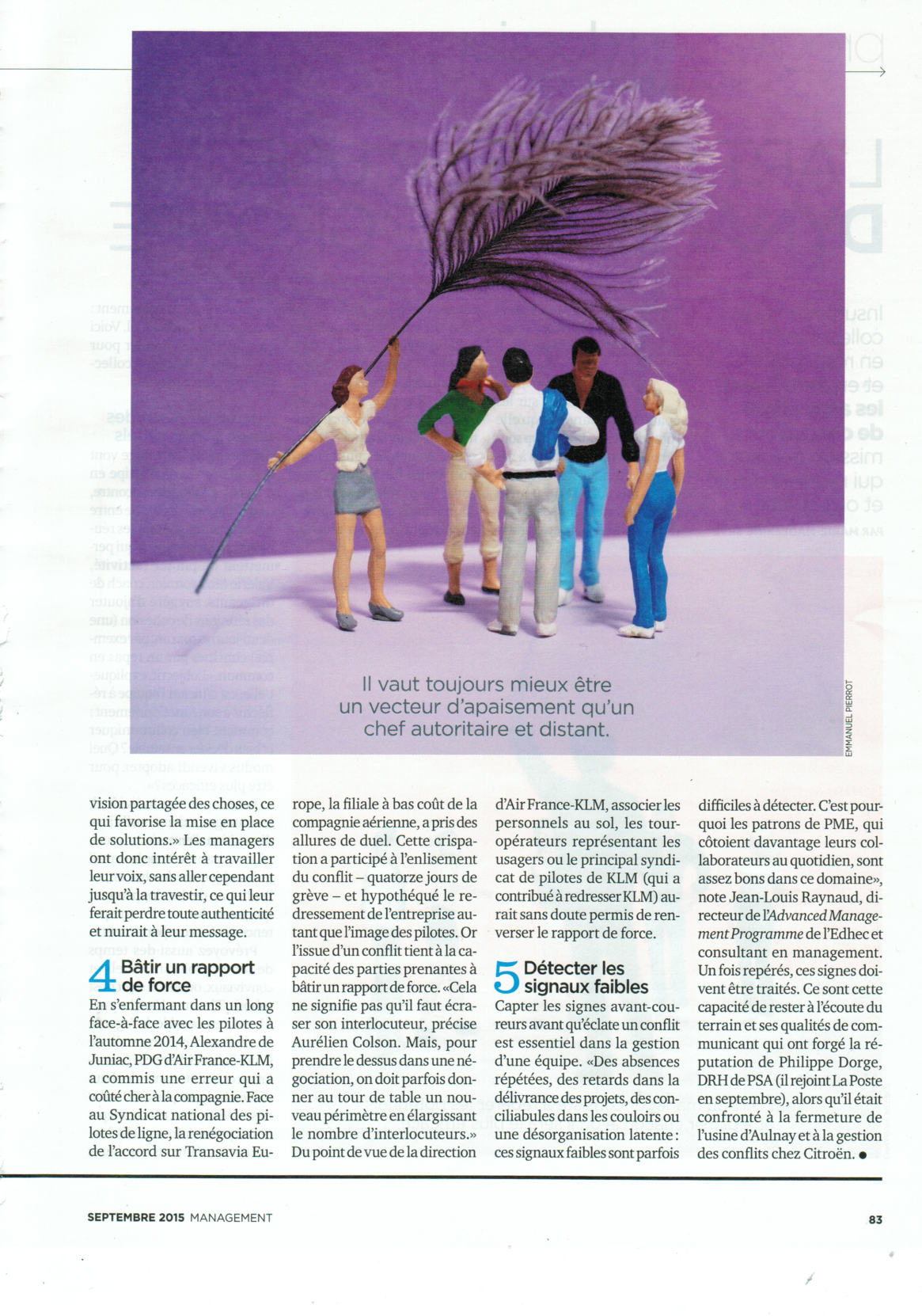 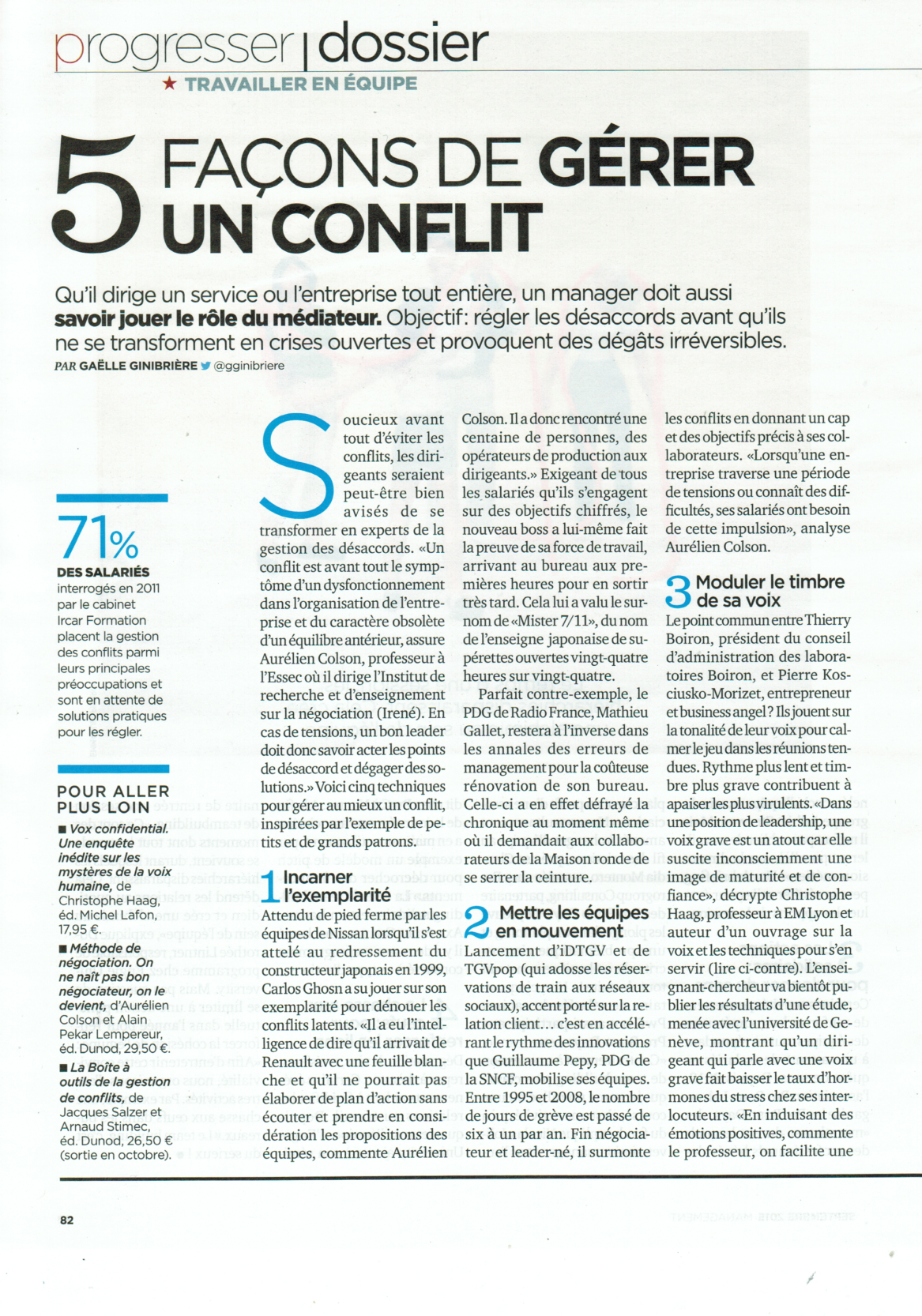 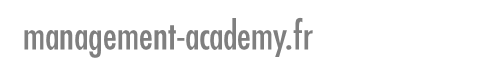 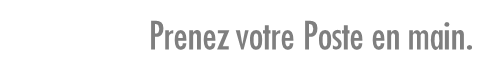 Management
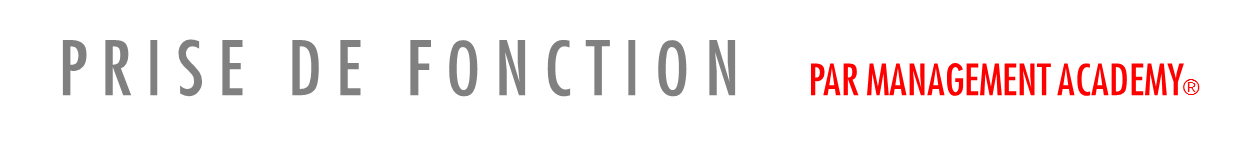 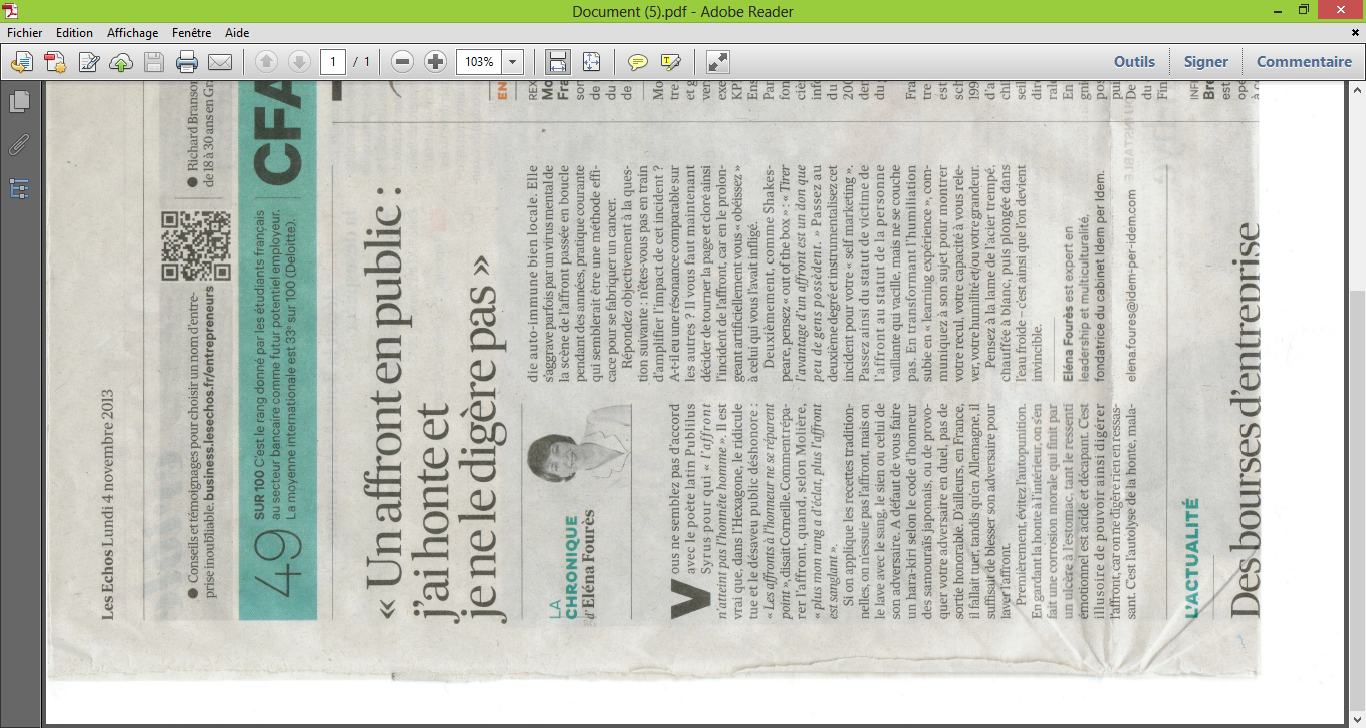 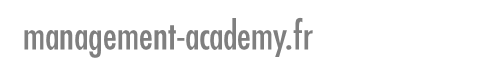 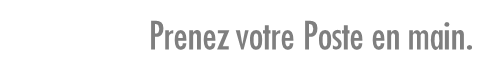 Les Echos  –
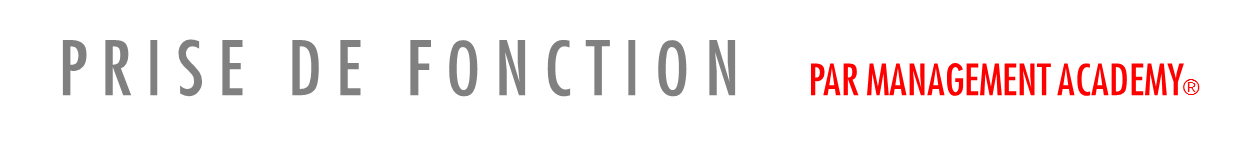 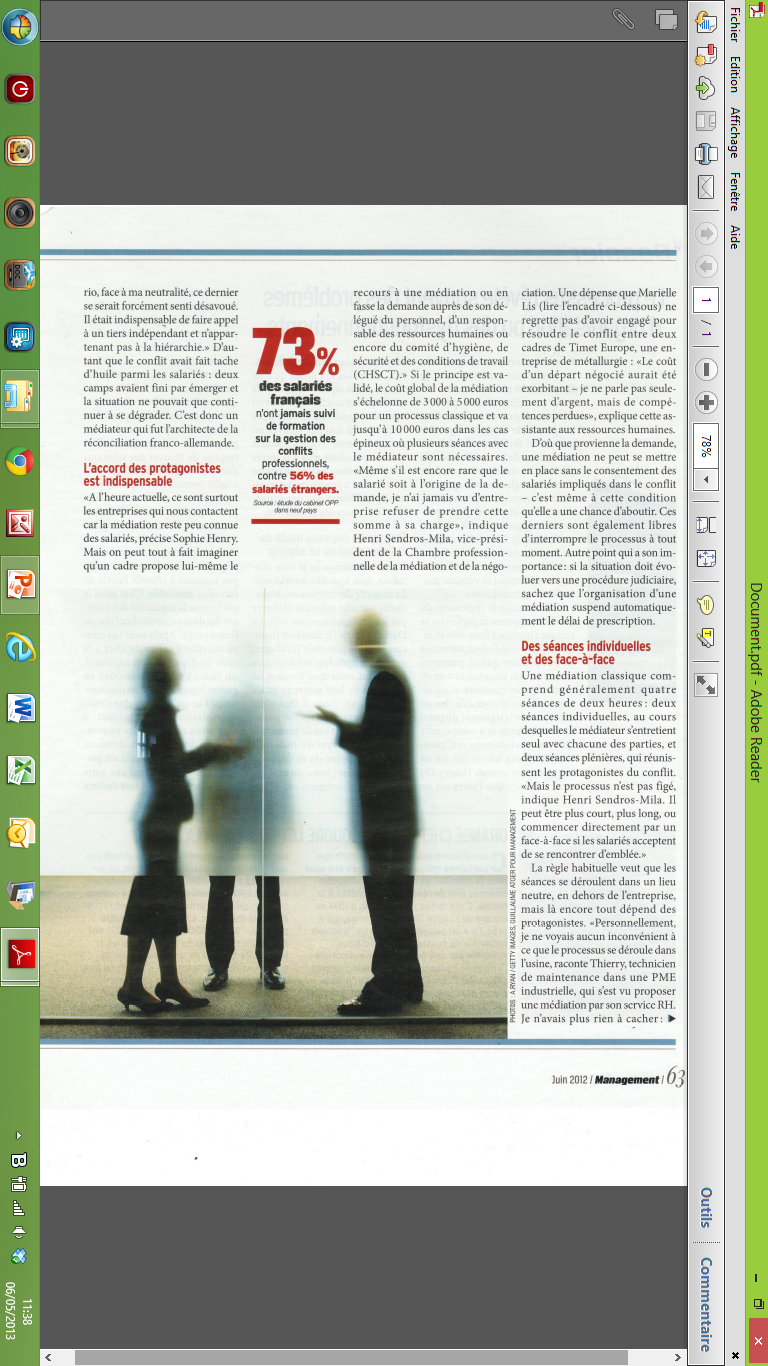 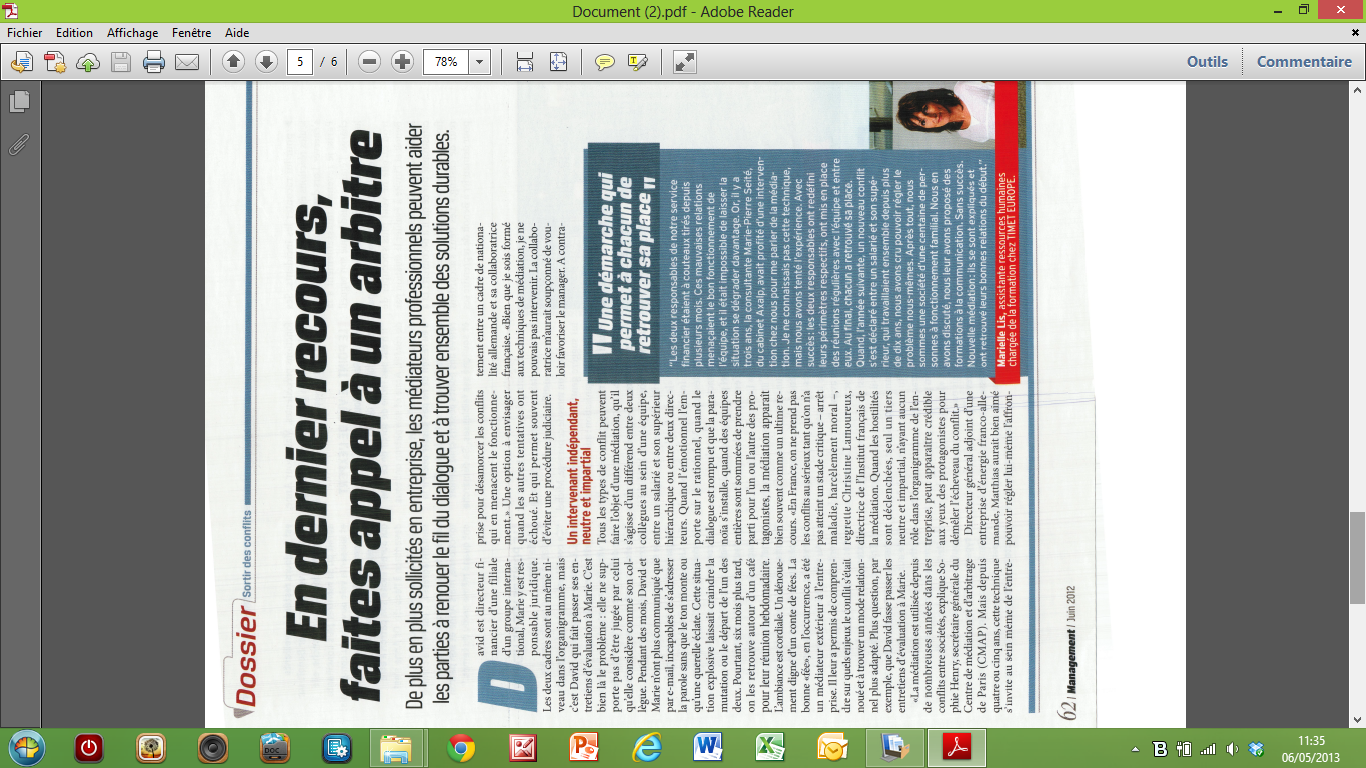 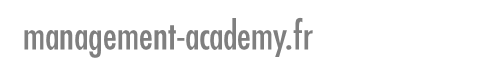 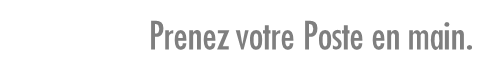 Management –
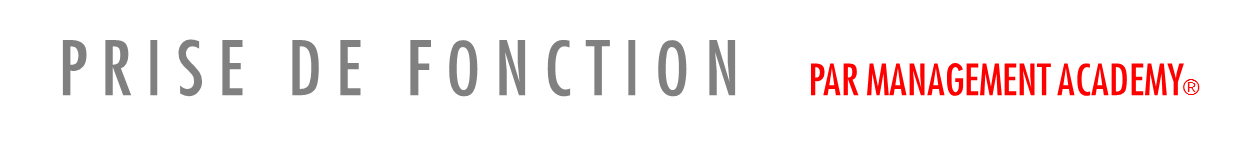 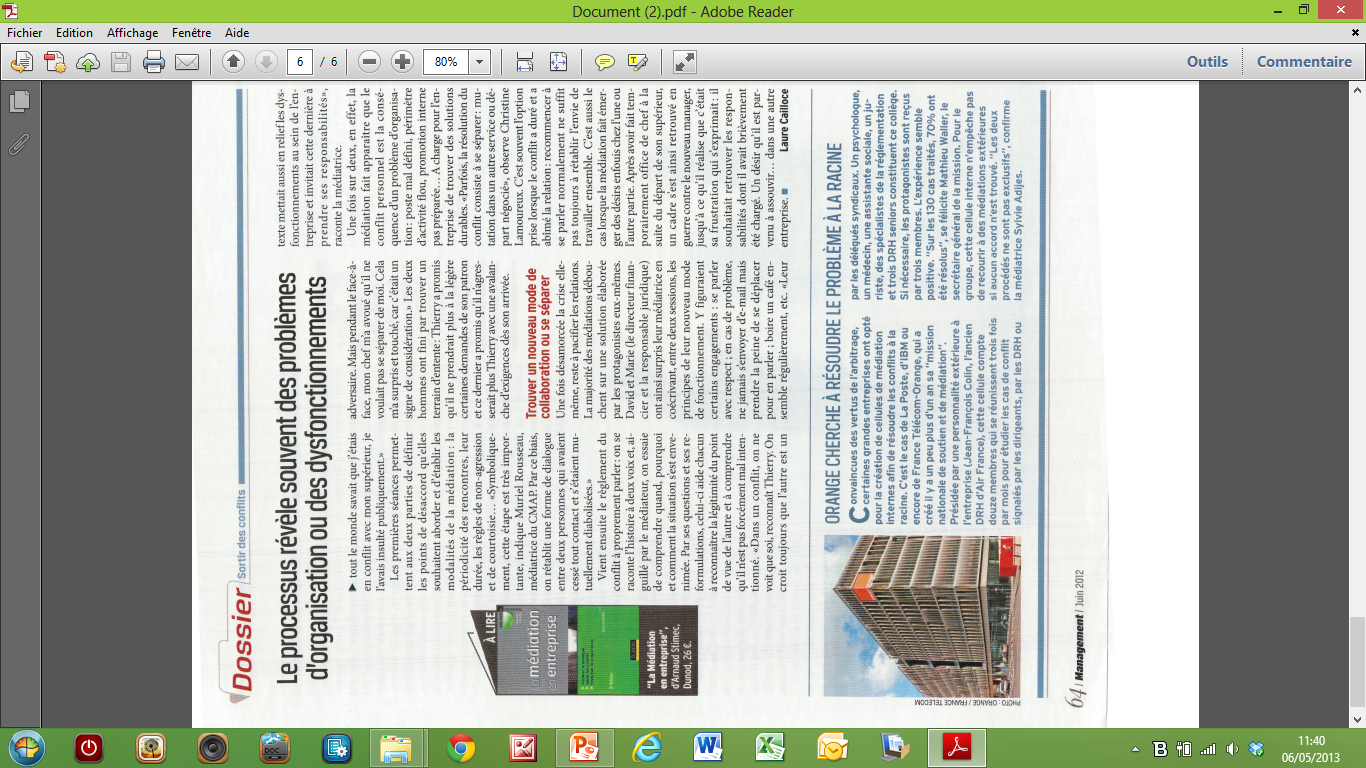 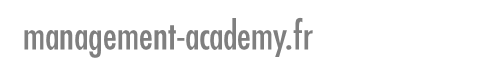 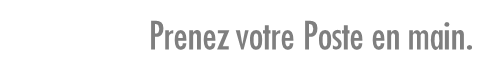 Développez l’Intelligence émotionnelle de vos Managers-clés.
Management –
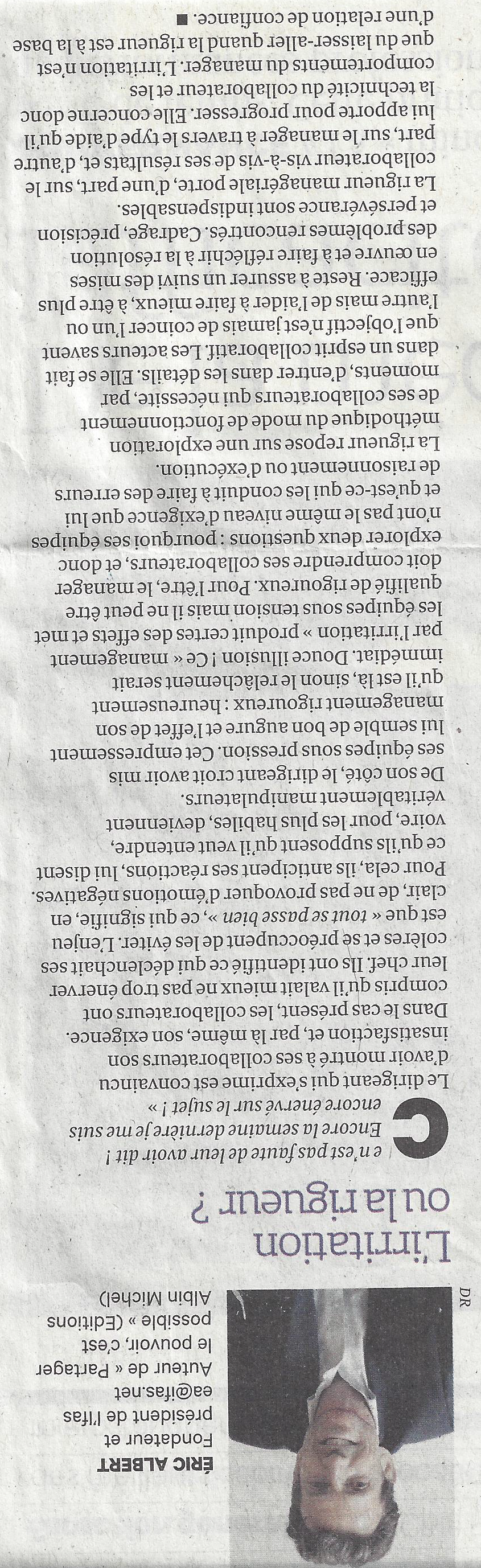 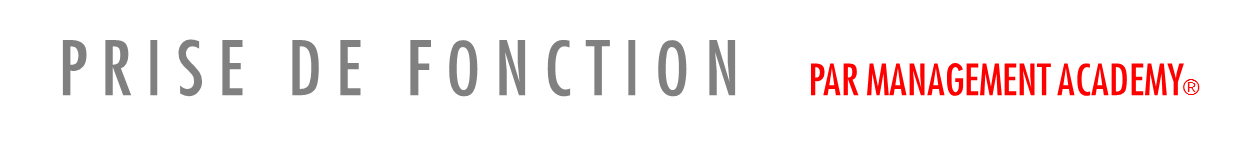 Les Echos –
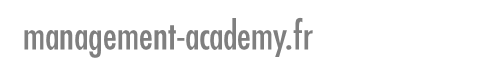 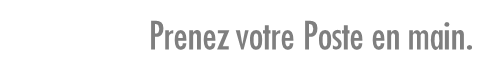 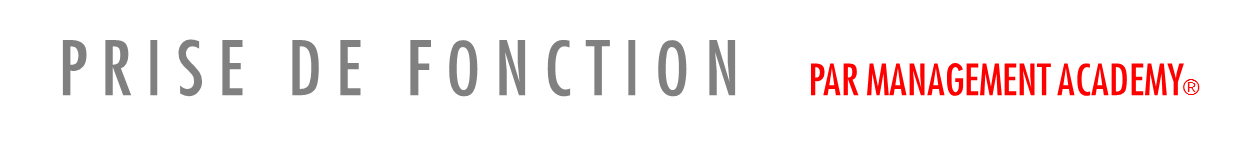 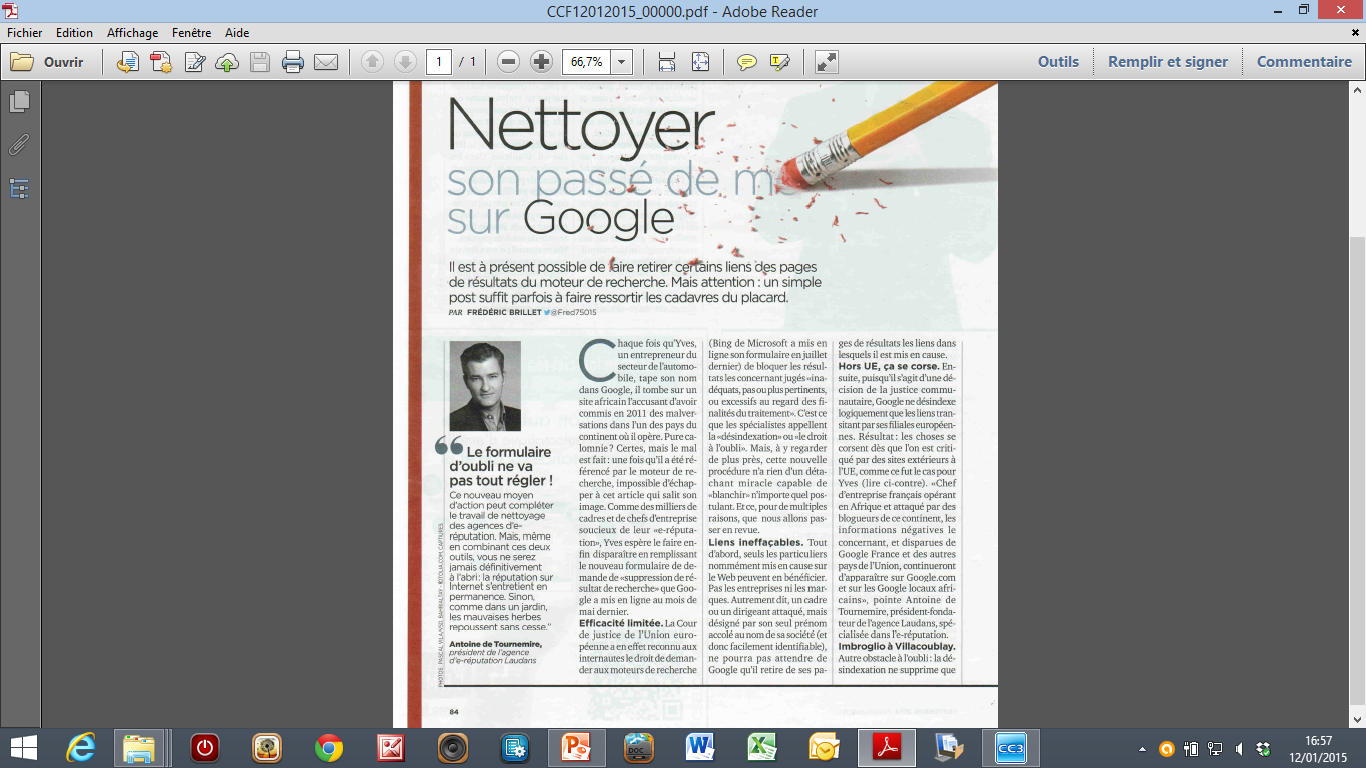 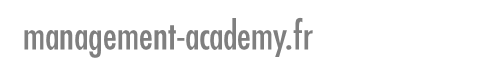 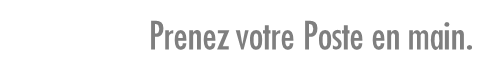 Développez l’Intelligence émotionnelle de vos Managers-clés.
Management
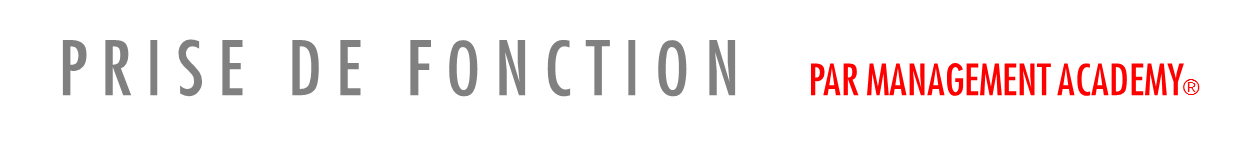 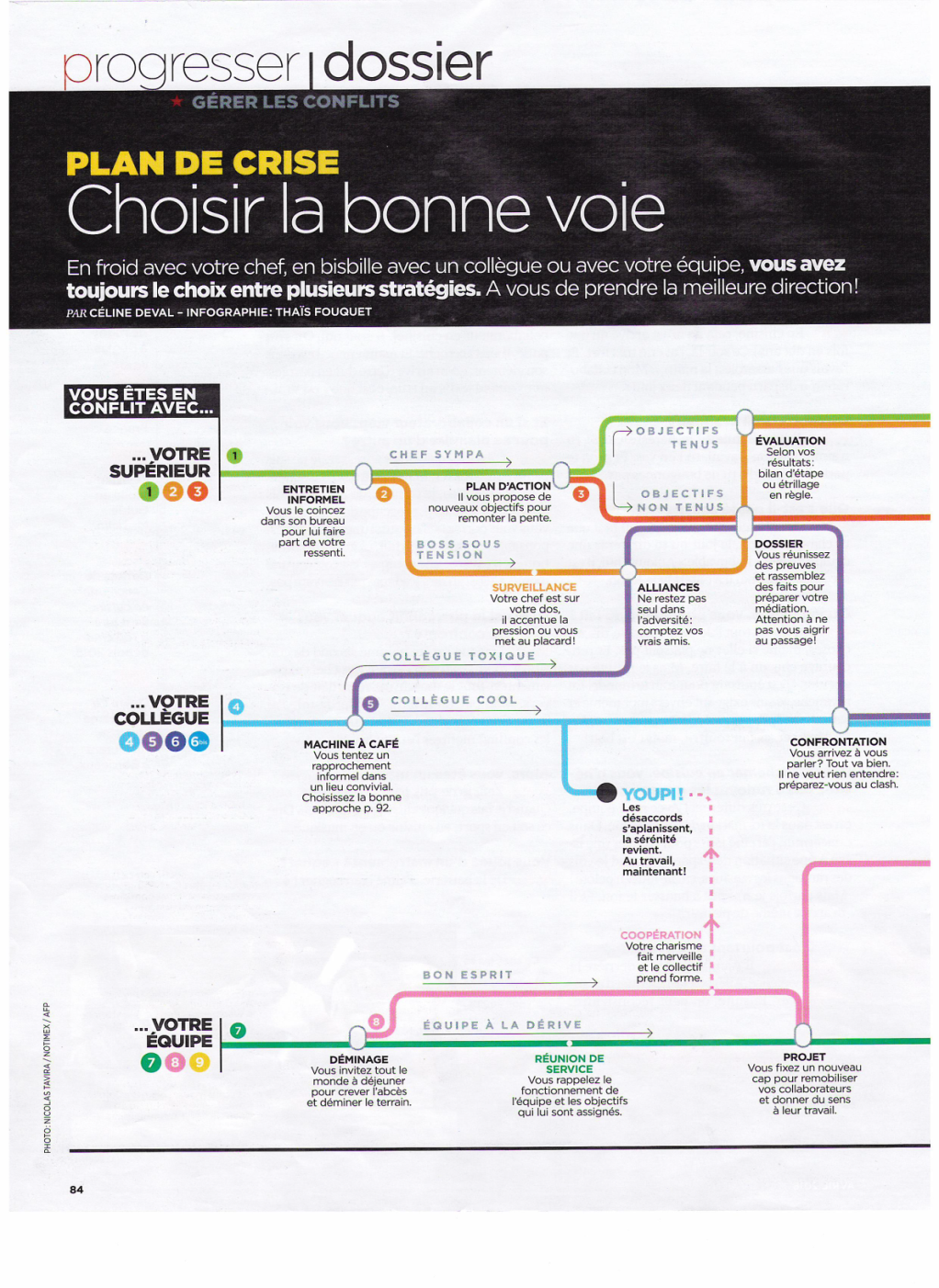 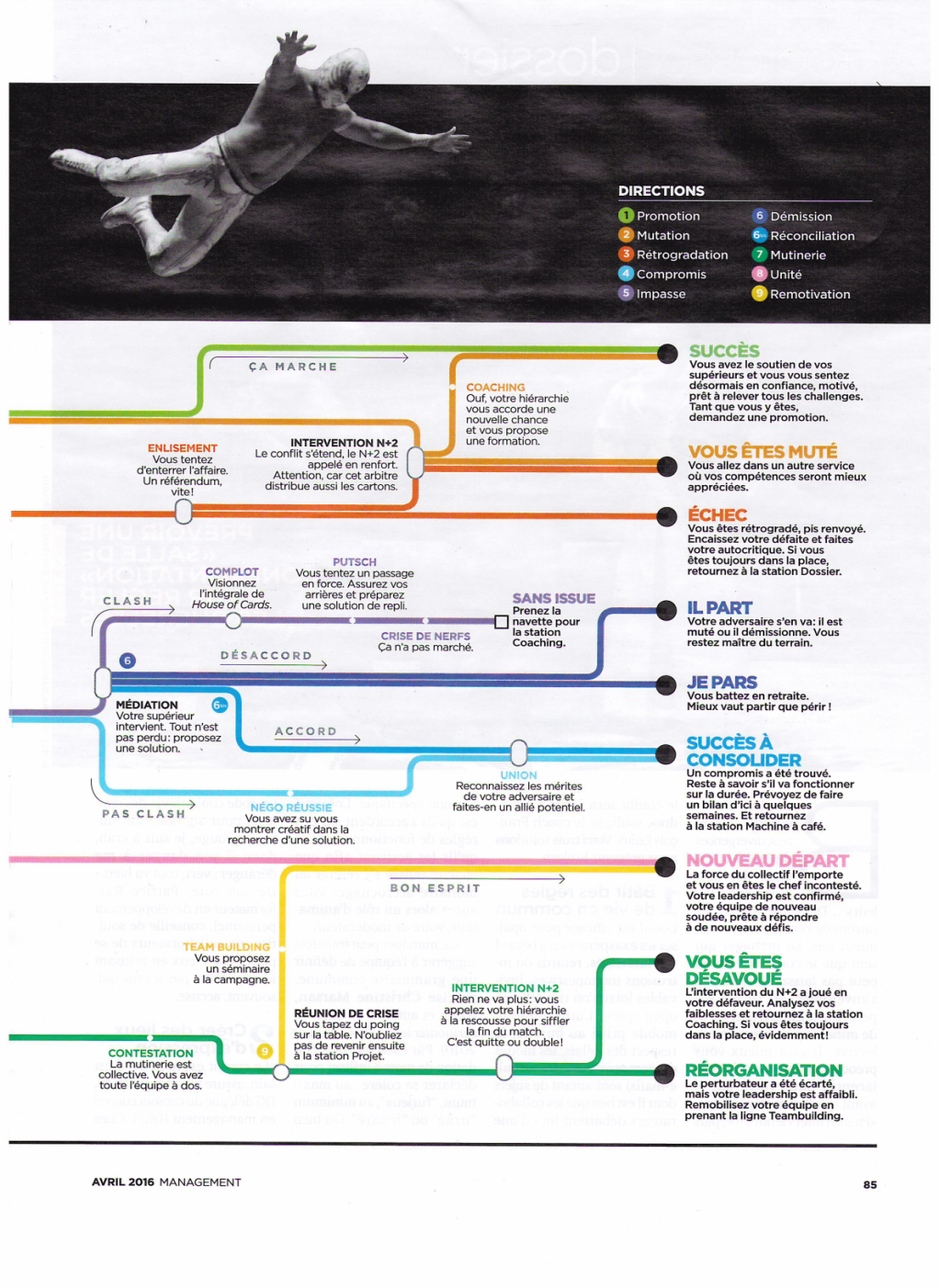 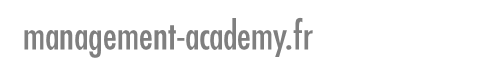 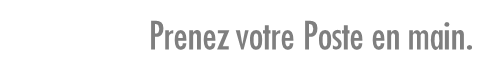 Management
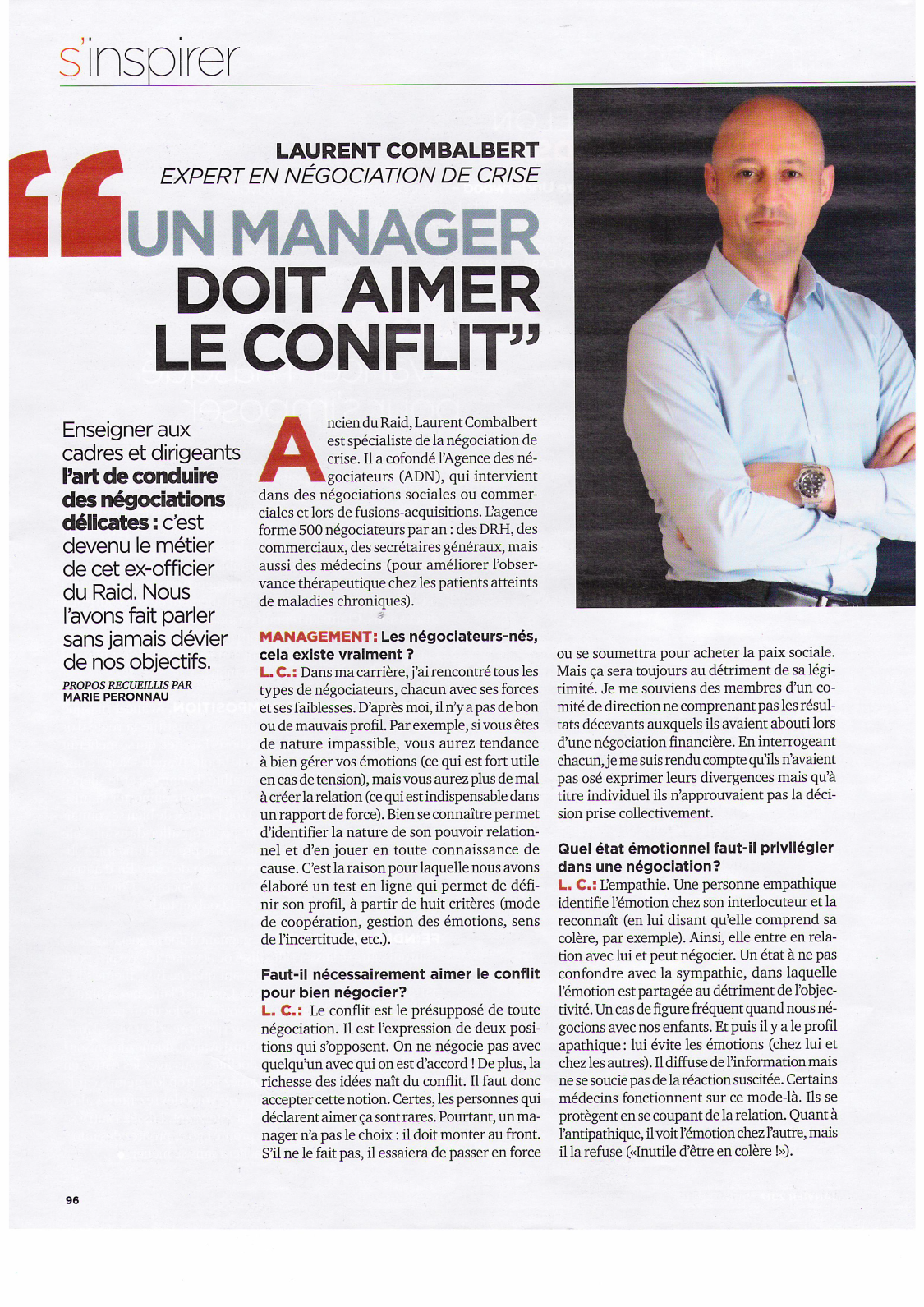 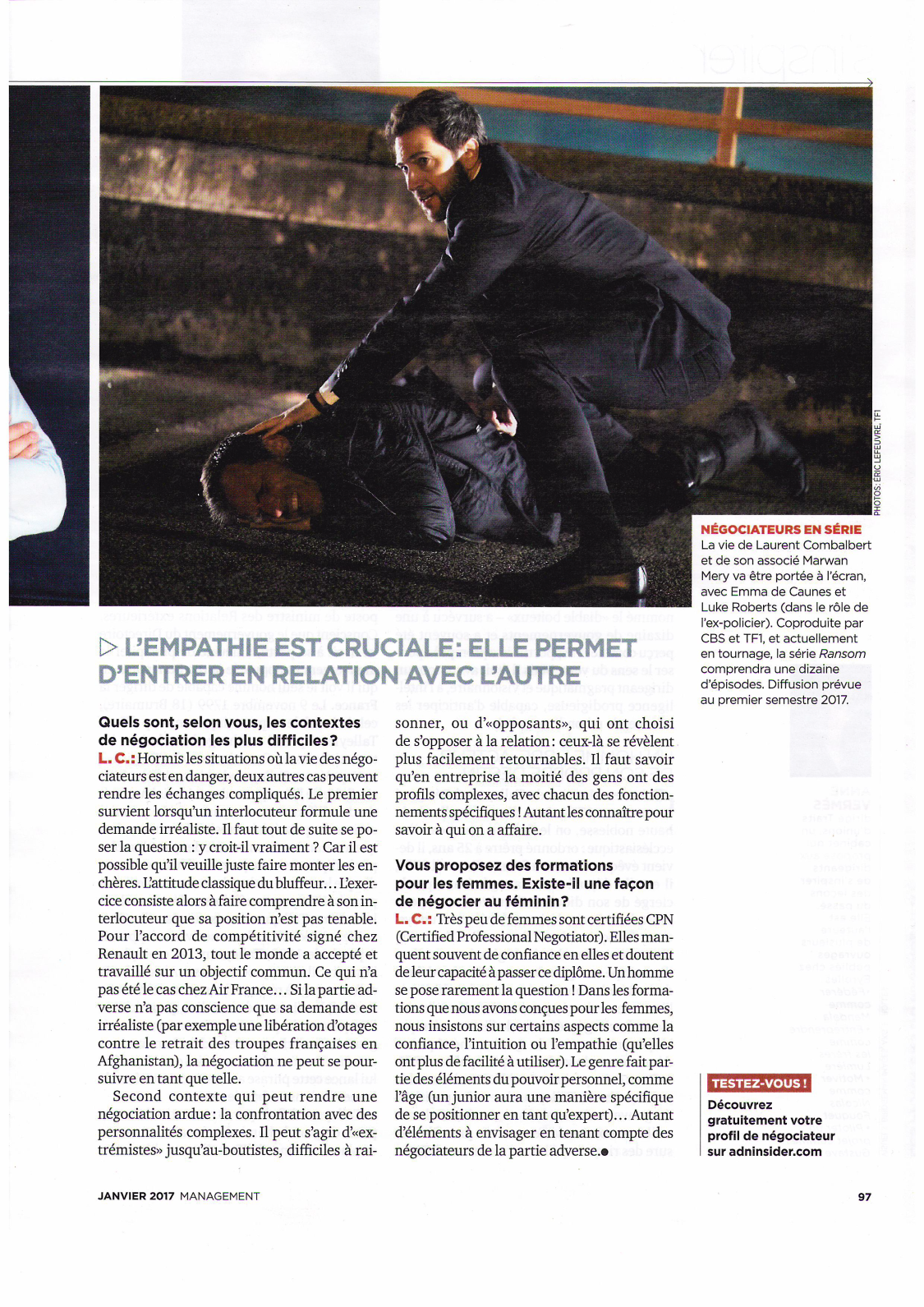 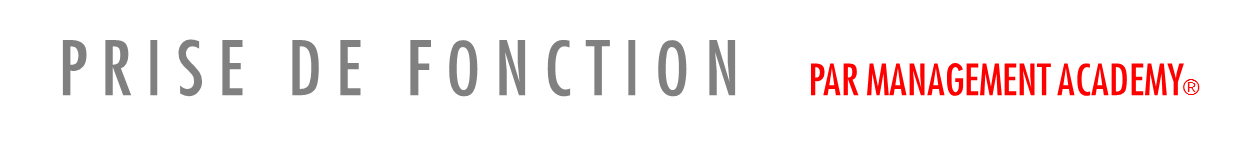 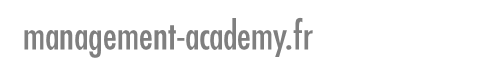 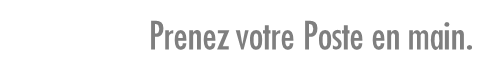 Développez l’Intelligence émotionnelle de vos Managers-clés.
Management